Impact Outcome Evaluation Quarterly CallQ1
Presented by: 
Amanda Linares
October 17, 2023
Housekeeping
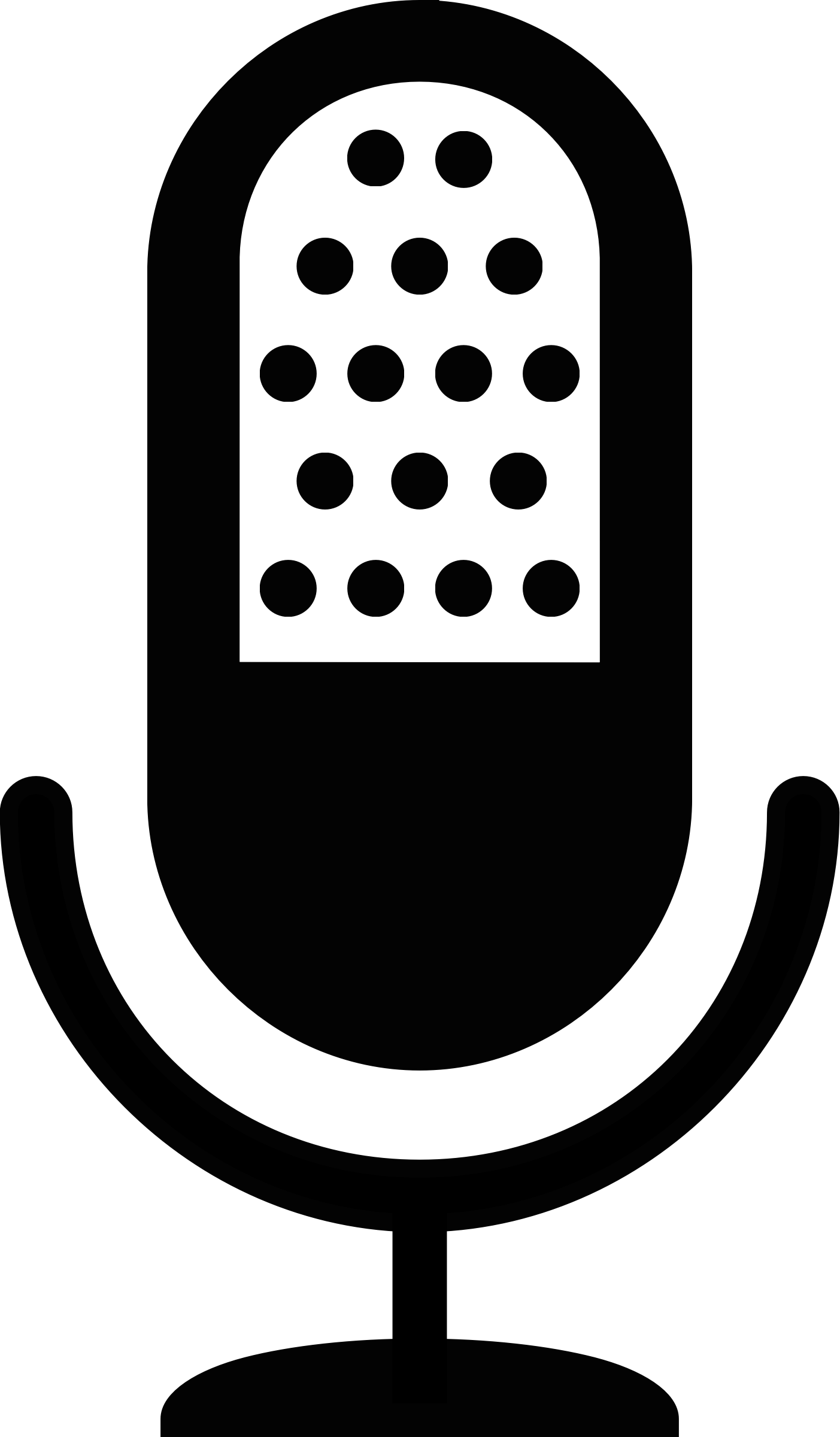 This call is being recorded.
Will be posted here later today: https://ucanr.edu/sites/ioe/Quarterly_Calls/
Slides are available now.
I will take all questions at the end, but feel free to chat as we go.
AGENDA
Announcements 
IOE Timeline 
TA & Training Survey Follow-up
FFY 23 EATS Statewide Analysis
FFY 24 Progress 
FFY 24 Troubleshooting
Q & A
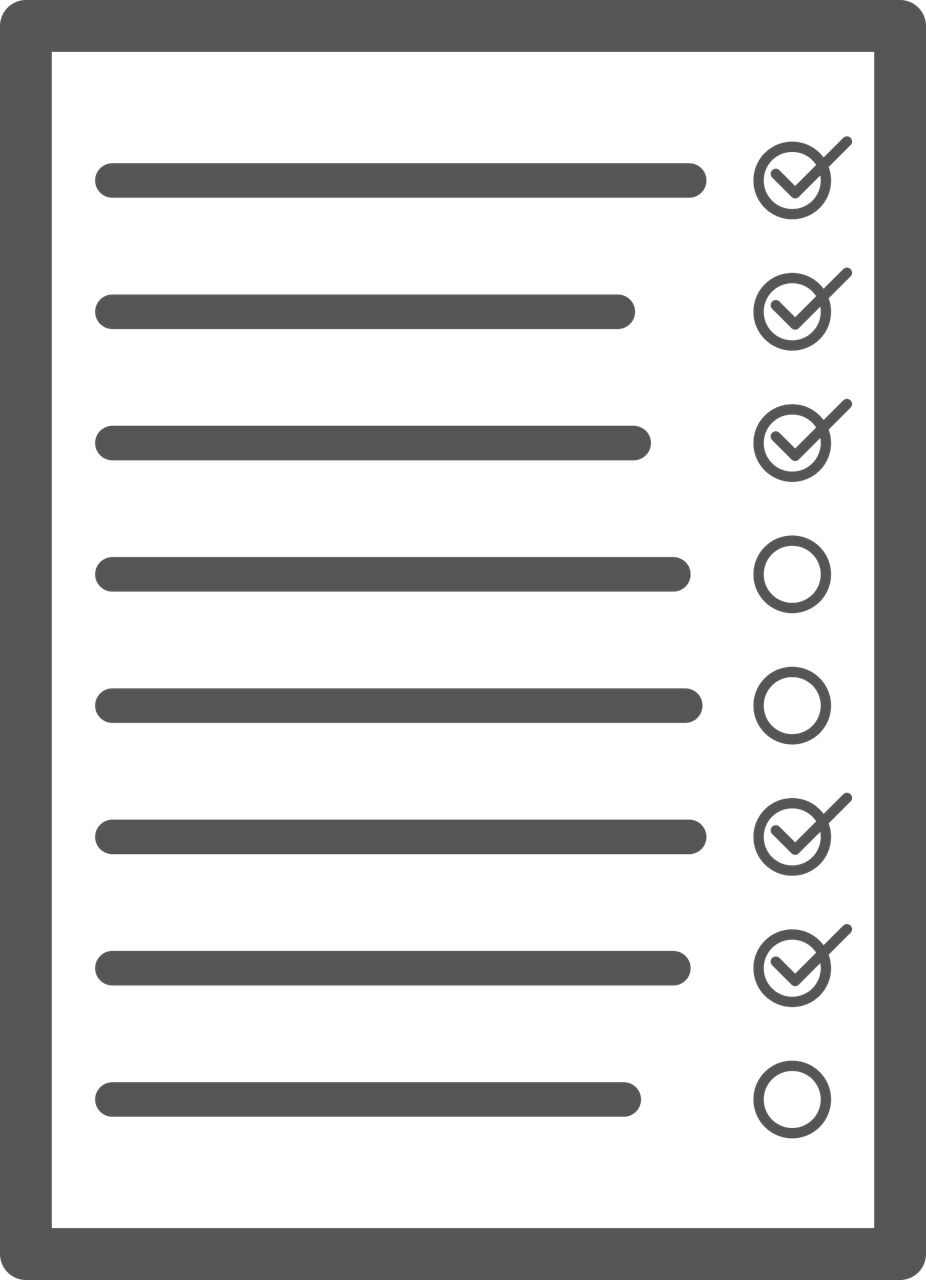 Announcements: Presentations
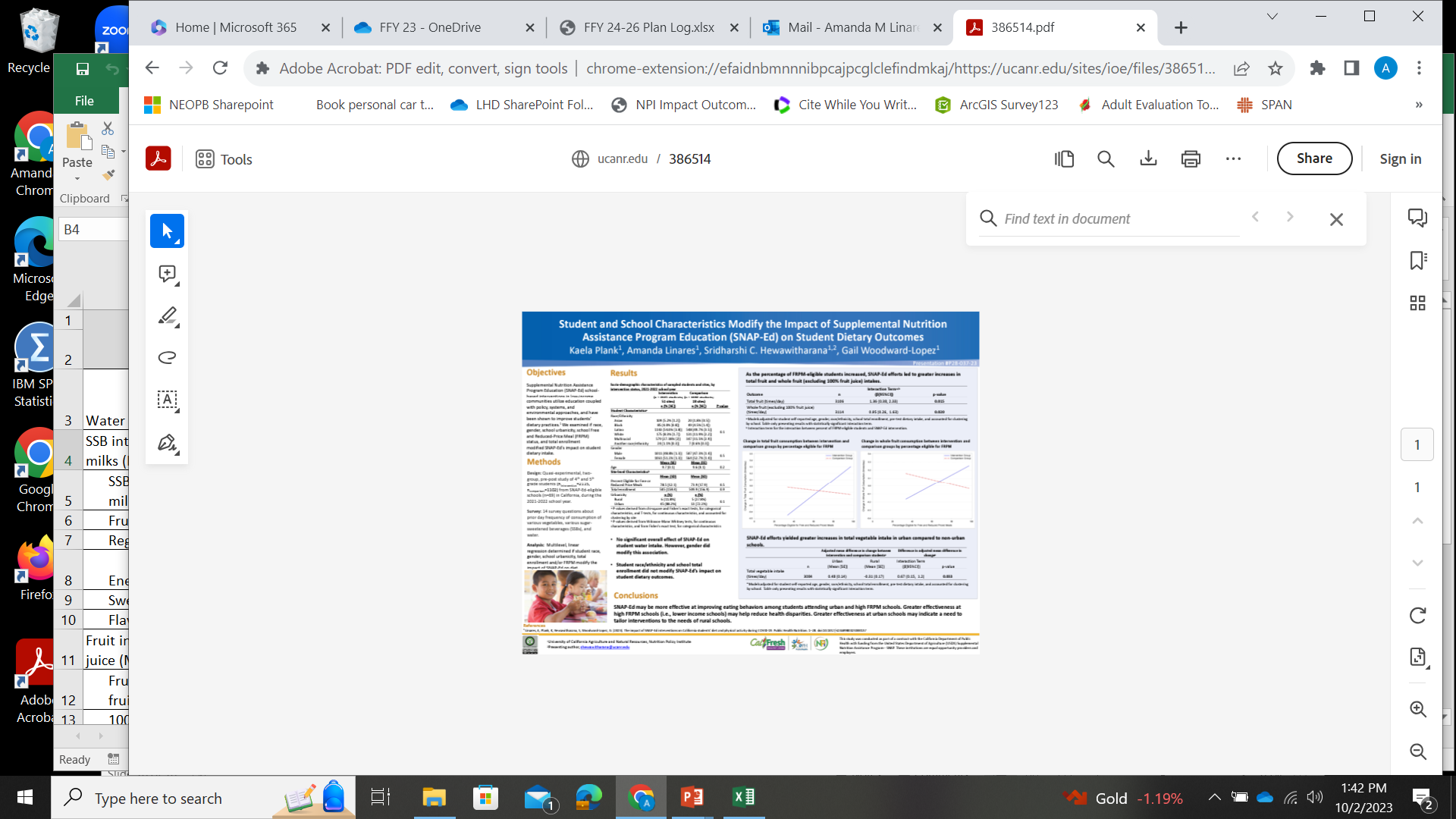 Student and school characteristics modify the impact of Supplemental Nutrition Assistance Program Education (SNAP-Ed) on student dietary outcomes presented at the 2023 American Society for Nutrition Annual Meeting

CFHL may be more effective at improving eating behaviors among students attending urban (vegetable intake) and high FRPM schools (fruit intake).
Announcements: Publications
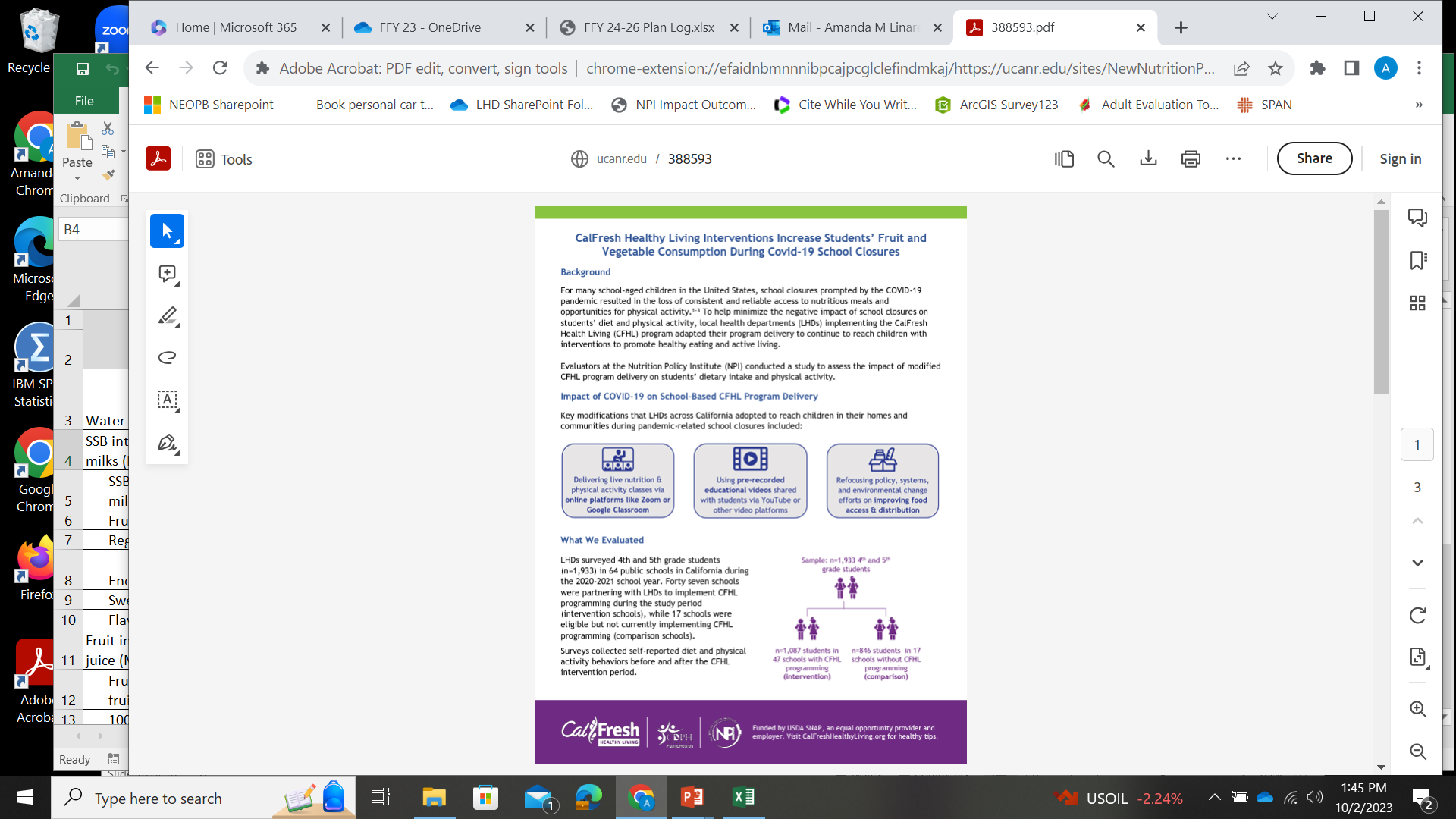 CalFresh Healthy Living interventions increase students' fruit and vegetable consumption during COVID-19 school closures is a brief summarizing our January 2023 Public Health Nutrition paper

3-page, easy read that is a great way to highlight the benefits of your school-based work with partners!
Announcements: Upcoming Calls
Q2 IOE Quarterly Call is Tuesday, January 16th at 10am
https://ucanr.zoom.us/meeting/register/tJAkdeGqqDouG9HBLgu7VRbF80XKQvrZCr-N
https://ucanr.edu/sites/ioe/Quarterly_Calls/

Evaluation Cross-Project Office Hours are Thursday, December 14th at 11am
https://ucanr.zoom.us/meeting/register/tJYodeCorjosEtcPiJIEiWMo0L8ygOvRQQDb 

Q&A guide from September 21st Office Hours
https://ucanr.edu/sites/LHDEvaluation/files/389058.pdf
FFY 24 IOE Timeline
IOE Timeline
EATS post-test opens
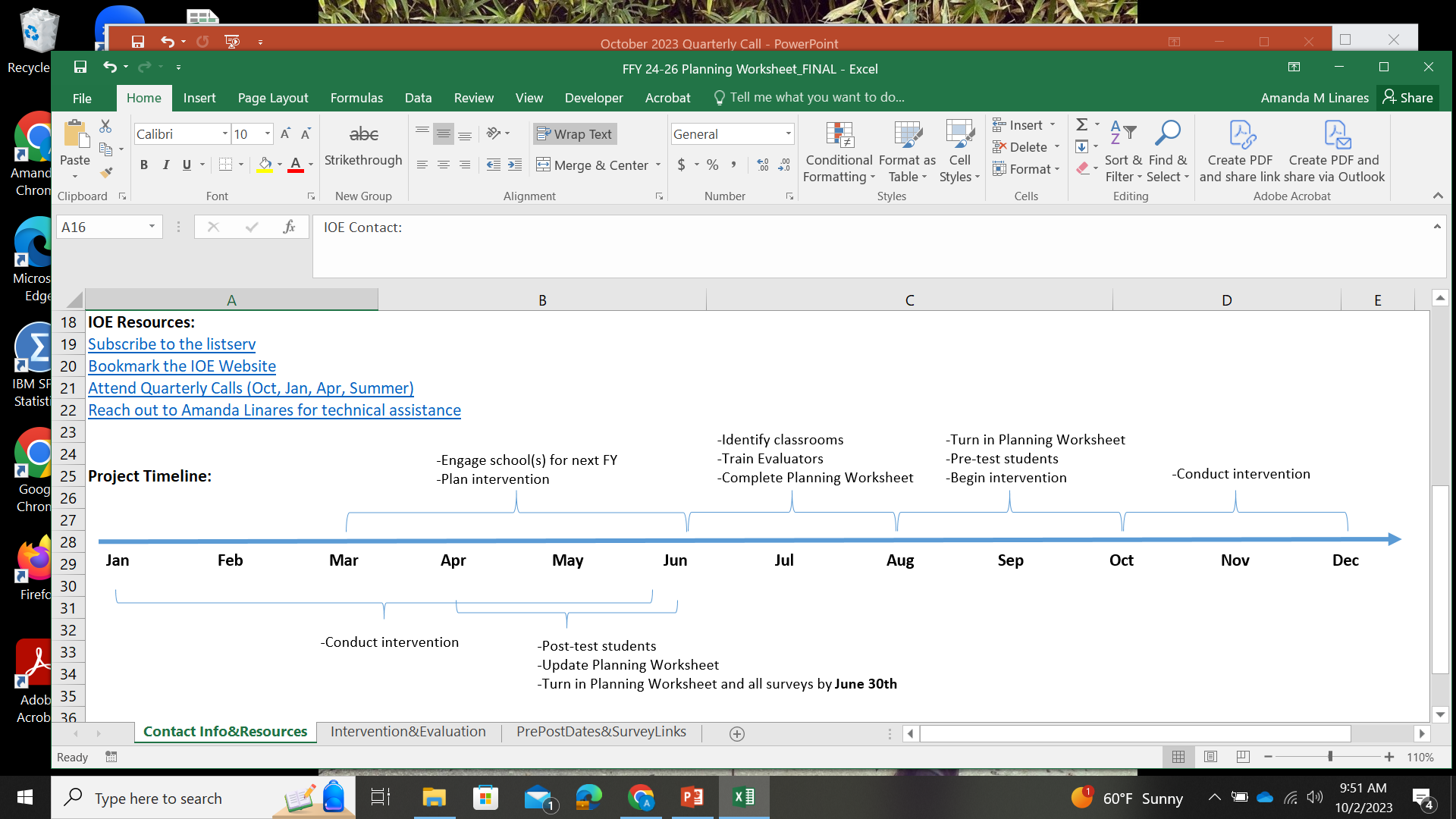 EATS pre-test closure (tentative)
10/17/23
IOE Timeline
If you are struggling to get your sites on board, and unsure if it will happen before end of calendar year, keep in touch with me for options

We understand more flexibility is needed in Year 1 of a new IWP, but we’d really like to wrap pre-testing by end of October in Years 2 & 3

As a reminder, if you don’t have school-based DE in your IWP, there is no need to “recruit” schools for IOE, i.e., you are not required to participate
If you are not planning DE in the number of sites required by your funding tier, that’s ok! Just evaluate in the maximum number of sites you are working in.
TA & Training Survey Follow-up
TA & Training Survey Follow-up
Survey was conducted in Summer 2023 with 48 LHD and/or subcontracted staff 
42 received evaluation TA, remaining 6 ended the survey

For the first time, the survey covered the major projects requiring regular training and TA resources:
PEARS
SLAQs
IOE
Adult DE Eval
TA & Training Survey Follow-up
86% reported NPI’s (overall) training and TA were good, very good, or excellent; none said poor
20 respondents (~1/2 the sample) reported being involved in IOE
3 of 20 respondents reported needing additional IOE-related resources
But none were listed in the free response fields!
The most helpful IOE resources that aid in designing or improving your programs were:
Online training modules
Planning worksheets 
Site-level infographics
IOE TA
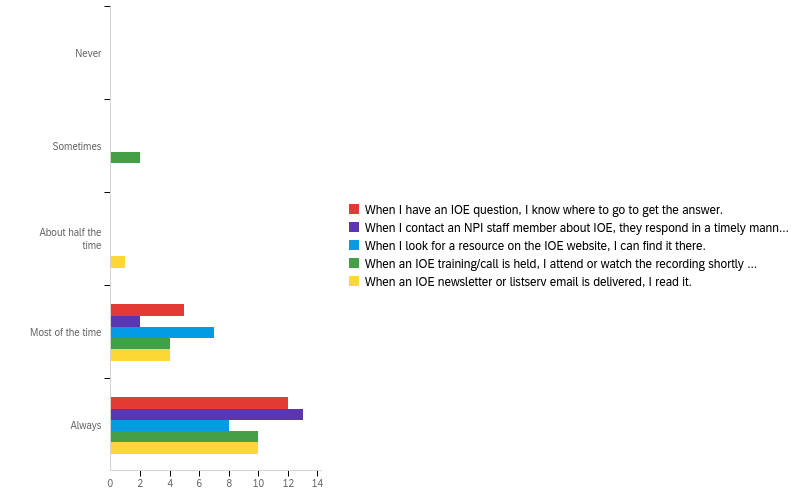 Always or Most of the time
100%
100%
100%
88%
94%
TA & Training Survey Follow-up
64% of the sample heard of Cross-Project Office Hours but never attended and 16% of the sample had never heard of them
From 23 LHD/subcontractor responses, there were a total of 25 new hires in the past year that would require evaluation training

What now?
Continue to publicize office hours and implement Local Evaluation 101 training
Launch the Data Hub for more accessible and useful process and outcome data
Quarterly Call pre-registration
Continue to publicize this survey for next year. Aspects of TA we didn’t get at?
FFY 23 Statewide Results
Demographics
3,539 matched pre/post, intervention only*
Mean age was 10 years
49% were girls
53% were Hispanic/Latino, 23% were Multiracial, 14% were White, 4% were Asian, 4% were Black/African American, <1% were AIAN or NHPI

* Without a comparison sample, we cannot attribute outcomes to our interventions
Fruits & Vegetables
Fruits & Vegetables
Fruits & Vegetables
Plans for FFY 23 Data
State-level results for new N-PEARS
School-level data visualizations, now available in your Evaluation SharePoint folders
Incorporation into Data Hub, TBD early 2024 
Dose Analysis
Lack of comparison sample
Will look at intervention dose, i.e., low to high, instead
FFY 24 Progress
FFY 24 Progress
Target  At least 30 matched pairs in each of 69 schools
	Planning Worksheets  22 LHDs in 83 schools

As of 10/12…
2,526 pre-test surveys
15 LHDs and 38 schools, likely outstanding paper surveys
88% of the sample is 4th and 5th graders
Poll Question
FFY 24 Troubleshooting
Issues- Online EATS
District firewalls: Sometimes inconsistent!
iPads/Apple products: Latest IOS update
Mystery link issues: Also inconsistent
Long links: You can shorten, but be careful
Troubleshooting- Online EATS
Test the link on the type of device that will be used

 Test the link at the site it will be used

 Have some paper copies on hand, just in case
Troubleshooting- Online EATS
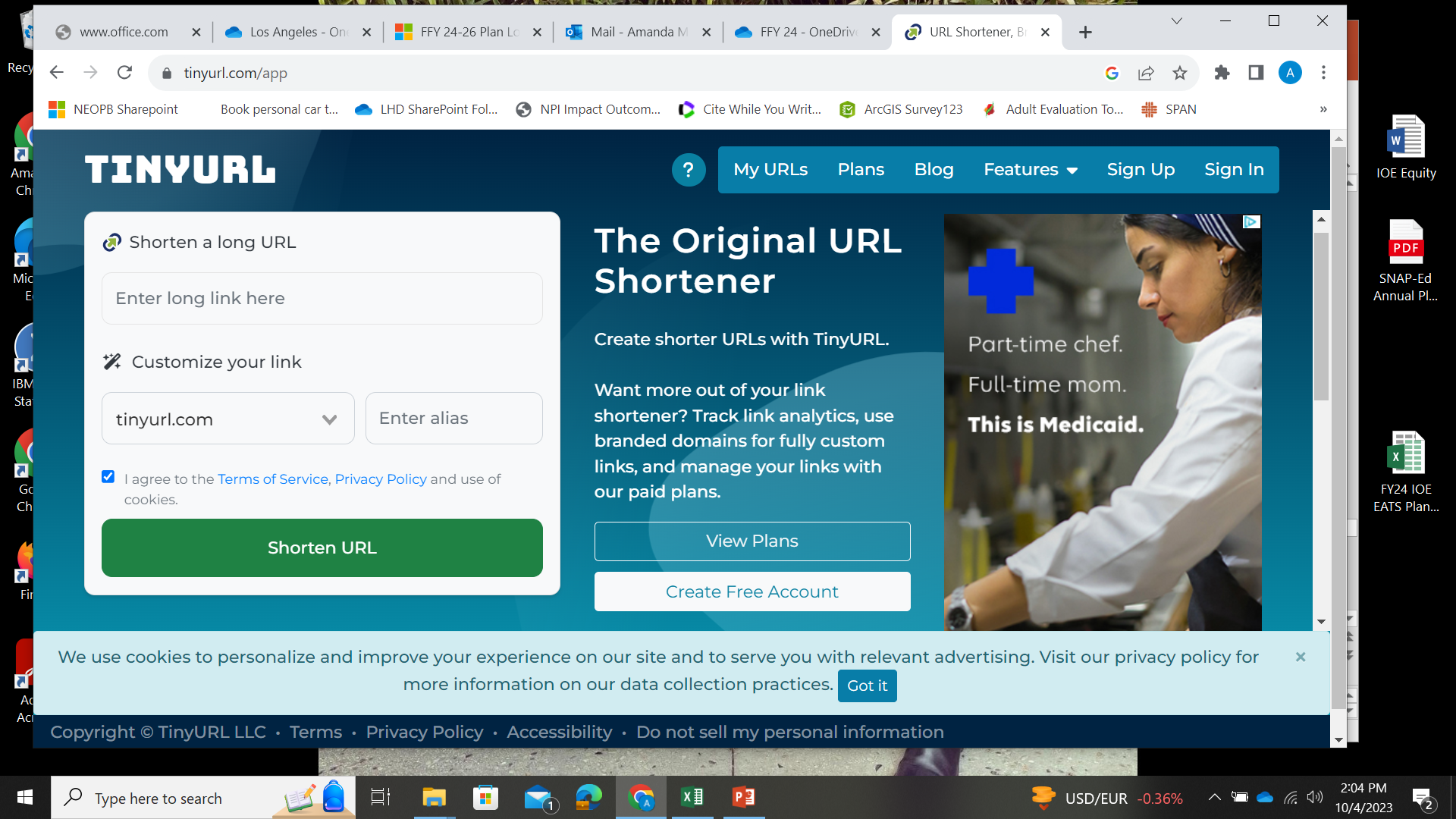 Try to avoid having students type the link into browser, instead house it in a doc in Google Classroom.
If you still need to shorten the link and can’t hyperlink Click Here text, you can shorten it with an app like TinyURL or Bitly.
To prevent link mix ups, use the school name + pre/post as the alias.
Note, that alias may only be available once.
Troubleshooting- Parent Opt Out Forms
Parent Opt Out Forms
In some sites, more students opted out than usual due to use of parent opt out forms
The opt out form process is actually less rigorous than similar surveys, e.g., CHKS
What can be done?
Avoid sending home with other papers that need parent signatures, especially the first week or two of school
Consider using Parent Square or another parent communicator app
Consider whether this will affect the number of classrooms per site you need to reach 30 matched pairs
Listen to and report back on any feedback from schools via parents on why they are opting out
Stay Informed!
Join the listserv
1:1 meeting with NPI evaluators
Next Quarterly Call: Tuesday, January 16th at 10am
Pre-registration: https://ucanr.zoom.us/meeting/register/tJAkdeGqqDouG9HBLgu7VRbF80XKQvrZCr-N
CFHL Forum
Visit the NPI table with Miranda Westfall, Summer Cortez, Janice Kao, Evan Talmage, and Richard Pulvera

Evan  iPad with new Retail Reach Tool
Richard  iPad with Data Hub mock up
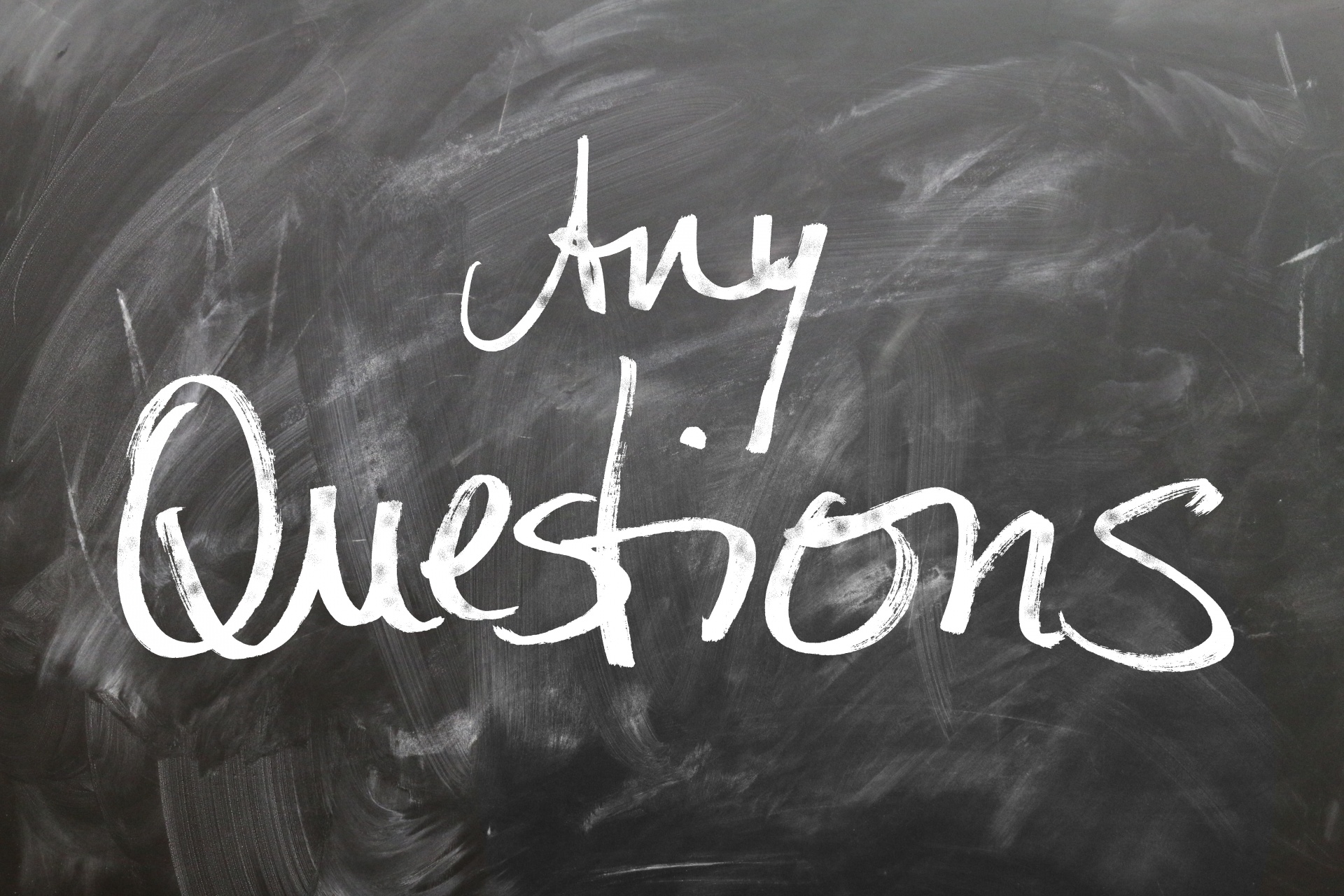